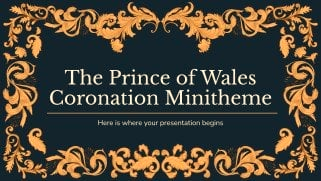 Welcome to Logic Virtual Class
শিক্ষক পরিচিতি
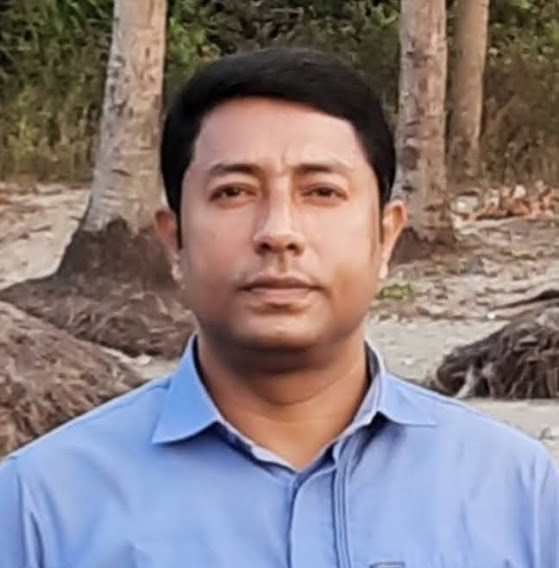 মোঃ জুবেদ আলী
প্রভাষক(দর্শন)
কালেক্টরেট পাবলিক স্কুল এন্ড কলেজ, নীলফামারী
পাঠ পরিচিতি
ষুক্তিবিদ্যা প্রথম পত্র,  তৃতীয় অধ্যায়,  পাঠ-১০
বাক্যকে যুক্তিবাক্যে রূপান্তর কর
( Reduction of Sentences into Proposition)
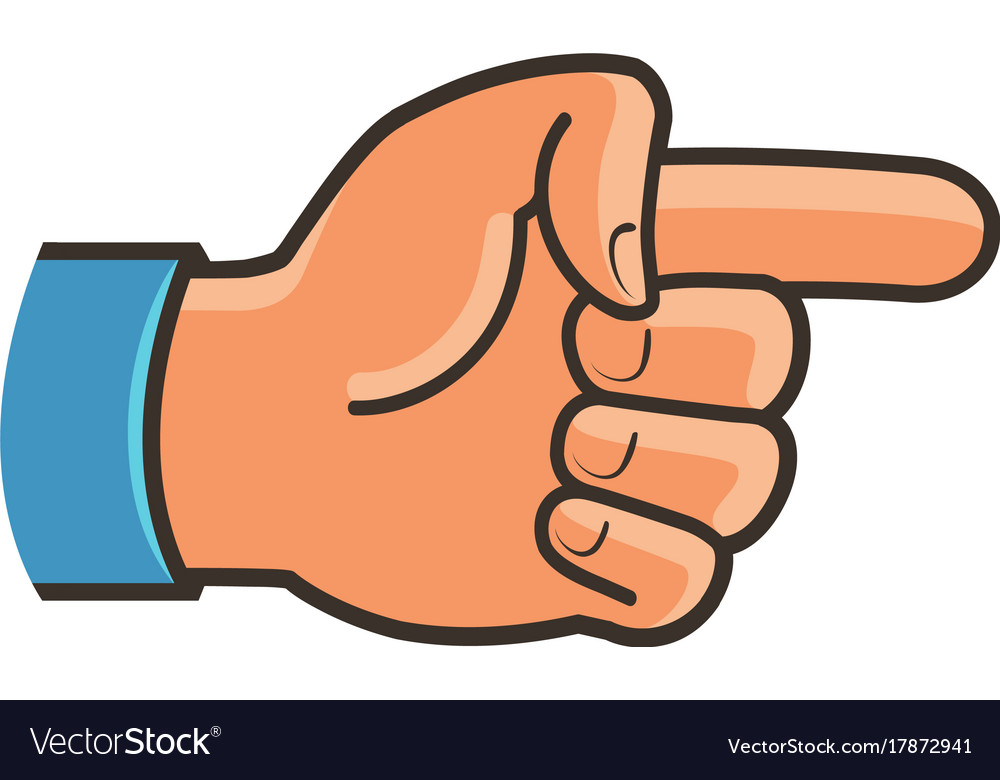 বাক্যকে
যুক্তিবাক্যে
রূপান্তর
কর
প্রথম নিয়ম
কোন বাক্যের মধ্যে সকল, সব, সমস্ত, প্রতিটি, প্রত্যেকটি, যে কোনোটি, যা কিছু, সর্বদা, সর্বত্র, সম্পূর্ণরূপে, অবশ্যই, অনিবার্যভাবে, একান্তভাবে, নিশ্চয়ই, মাত্রই প্রভৃতি শব্দ থাকলে বাক্যটিকে A যুক্তিবাক্যে রূপান্তর করতে হবে। তবে বাক্যটির মধ্যে না / নয় প্রভৃতি শব্দ থাকলে তাকে O যুক্তিবাক্যে রূপান্তর করতে হবে।
প্রত্যেক মানুষই যুক্তিবিদ।  ☞ A. সকল মানুষ হয় যুক্তিবিদ।
প্রতিটি মানুষই স্বার্থপর।   ☞ A. সকল মানুষ হয় স্বার্থপর।
মানুষ মাত্রই মরণশীল বটে।   ☞ A. সকল মানুষ হয় মরণশীল ।
মানুষ মাত্রই ভুল করে।   ☞ A. সকল মানুষ হয় তারা যারা ভুল করে ।
যে কোনো বই জ্ঞানের উৎস।   ☞ A. সকল বই হয় জ্ঞানের উৎস ।
সৎ লোকেরা সর্বদাই সম্মানিত।   ☞ A. সকল সৎ লোক হয় সম্মানিত।
সকল আম মিষ্টি নয়।    ☞ O. কিছু আম নয় মিষ্টি ।
সকল মানুষ সুখী নয়।    ☞ O. কিছু মানুষ নয় সুখী।
সকল ছাত্রই মেধাবী নয় ।  ☞ O. কিছু ছাত্র নয় মেধাবী ।
সকল ছাত্রই মনযোগী নয় ।  ☞ O. কিছু ছাত্র নয় মনযোগী ।
দ্বিতীয় নিয়ম
কোন বাক্যের মধ্যে কেউ না / নয়, কখনো না, একটিও না, কোন কিছুই নয় প্রভৃতি শব্দ থাকলে তাকে E যুক্তিবাক্যে রূপান্তর করতে হবে।
প্রাকটিস অংশ
মানুষ কখনই সুখী নয়।       ☞ E. কোনো মানুষ নয় সুখী।
একটি কাকও লাল নয়।       ☞ E. কোনো কাক নয় লাল।
মানুষ কখনোই নিঁখুত নয়।  ☞ E. কোনো মানুষ নয় নিঁখুত।
মানুষ কখনোই অমর নয়।   ☞ E. কোনো মানুষ নয় অমর।
তৃতীয় নিয়ম
কোনো বাক্যের মধ্যে কিছু, কতক, কোনো কোনো, অধিকাংশ, সচরাচর, সাধারণত, প্রায়, প্রায়সব, বহু, অনেক, কতিপয়, মাঝে মাঝে, একটা ছাড়া সব প্রভৃতি শব্দ থাকলে তাকে  I. যুক্তিবাক্যে রূপান্তর করতে হবে। তবে ঐ বাক্যে না/নয় প্রভৃতি শব্দ থাকলে তাকে  O. যুক্তিবাক্যে রূপান্তর করতে হবে।
অনুশীলন অংশ
অনুশীলন অংশ
ফুল সচরাচর সুগন্ধযুক্ত।  ☞ I. কিছু ফুল হয় সুগন্ধযুক্ত ।
ফুল সচরাচর সুগন্ধযুক্ত।  ☞ I. কিছু ফুল হয় সুগন্ধযুক্ত ।
ব্যবসায়ীরা প্রায়ই ধনী হয়।   ☞ I. কিছু ব্যবসায়ী হয় ধনী।
ব্যবসায়ীরা প্রায়ই ধনী হয়।   ☞ I. কিছু ব্যবসায়ী হয় ধনী।
অধিকাংশ ছাত্র ক্লাসে উপস্থিত।   ☞ I. কিছু ছাত্র হয় তারা যারা ক্লাসে উপস্থিত ।
অধিকাংশ ছাত্র ক্লাসে উপস্থিত।   ☞ I. কিছু ছাত্র হয় তারা যারা ক্লাসে উপস্থিত ।
বহু সাপ বিষাক্ত।   ☞ I. কিছু সাপ হয় বিষাক্ত।
বহু সাপ বিষাক্ত।   ☞ I. কিছু সাপ হয় বিষাক্ত।
অধিকাংশ মানুষ সুখী নয়।   ☞ O. কিছু মানুষ নয় সুখী।
অধিকাংশ মানুষ সুখী নয়।   ☞ O. কিছু মানুষ নয় সুখী।
চতুর্থ নিয়ম
কোনো বাক্যের মধ্যে কদাচিৎ, কচিৎ, খুবকম, একেবারে কম, অতিঅল্প প্রভৃতি শব্দ থাকলে তাকে O. যুক্তিবাক্যে রূপান্তর করতে হবে। তবে বাক্যটির মধ্যে না/নয় প্রভৃতি শব্দ থাকলে তাকে I. যুক্তিবাক্যে রূপান্তর করতে হবে।
খুব কম লোকই সুখী।  ☞ O. কিছু লোক নয় সুখী।
খুব কম লোকই সত্যবদী।  ☞ O. কিছু লোক নয় সত্যবাদী।
বাঘ কচিৎ হিংস্র হয় না।    ☞ I. কিছু বাঘ হয় হিংস্র ।
শিশুরা কদাচিৎ চঞ্চল নয়।  ☞ I. কিছু শিশু হয় চঞ্চল।
বই কচিৎ অপ্রয়োজনীয় নয়।   ☞ I. কিছু বই হয় অপ্রয়োজনীয়।
পঞ্চম নিয়ম
কোনো বাক্যের মধ্যে কেবল, কেবলমাত্র, শুধু, শুধুমাত্র, একমাত্র প্রভৃতি শব্দ থাকলে তার উদ্দেশ্য ও বিধেয়ের স্থান পরিবর্তন করে A. যুক্তিবাক্যে রূপান্তর করতে হবে।
কেবল সাধু ব্যক্তিরাই সুখী।    ☞ A. সকল সুখী ব্যক্তি হয় সাধু।
কেবলমাত্র জ্ঞানীরাই ধার্মিক।   ☞ A. সকল ধার্মিক ব্যক্তি হয় জ্ঞানী ।
কেবল সৎ লোকেরাই সুখী।    ☞ A. সকল সুখী লোক হয় সৎ ।
কেবলমাত্র সাহসীরাই প্রতিষ্ঠিত হয়।  ☞ A. সকল প্রতিষ্ঠিত লোক হয় সাহসী।
ষষ্ঠ নিয়ম
বিশিষ্ট যুক্তিবাক্যের উদ্দেশ্যটি নির্দিষ্ট হলে A.যুক্তিবাক্যে, না/নয় থাকলে E. যুক্তিবাক্যে এবং উদ্দেশ্যটি অনির্দিষ্ট হলে I.যুক্তিবাক্যে, না/নয় থাকলে O. যুক্তিবাক্যে রূপান্তর করতে হবে।
অনুশীলন অংশ
সে ধনী ছিল।    ☞ A. সে হ ধনী।
ফুলটি লাল।    ☞ A. ফুলটি হয় লাল।
রহিম গরীব নয়।    ☞ E. রহিম নয় গরীব।
একজন মানুষ ভালো।    ☞ I. কিছু মানুষ হয় ভালো ।
একটি ধাতু কঠিন নয়।    ☞ O. কিছু ধাতু নয় কঠিন ।
সপ্তম নিয়ম
কোনো বাক্যে ইহা, এখন, এটা, এটি প্রভৃতি শব্দ 
        থাকলে তাকে A. যুক্তিবাক্যে রূপান্তর করতে হবে।
এখন দুপুর।   ☞ A. সময়টি হয় দুপুর।
এখন বসন্তকাল।    ☞ A. ঋতুটি হয় বসন্তকাল।
এটা অন্যায়।    ☞ A. কাজটি হয় অন্যায়।
ইহা সস্তা।  ☞ A. জিনিসটি হয় সস্তা।
এখন গরম।    ☞ A. আবহাওয়াটি হয় গরম।
অষ্টম নিয়ম
যে সকল বাক্যের পরিমাণ উল্লেখ থাকে না সেসব বাক্যের অর্থের দিক লক্ষ্য করে পরিমাণ নির্ধারণ করতে হয়।
মানুষ স্বার্থপর।   ☞ I. কিছু মানুষ হয় স্বার্থপর।
আম মিষ্টি।    ☞ I. কিছু আম হয় মিষ্টি।
শিশুরা চঞ্চল।   ☞ A. সকল শিশু হয় চঞ্চল ।
রোগ মারাত্মক।  ☞ I. কিছু রোগ হয় মারাত্মক ।
মানুষ মরণশীল।   ☞ A. সকল মানুষ হয় মরণশীল।
একক কাজ
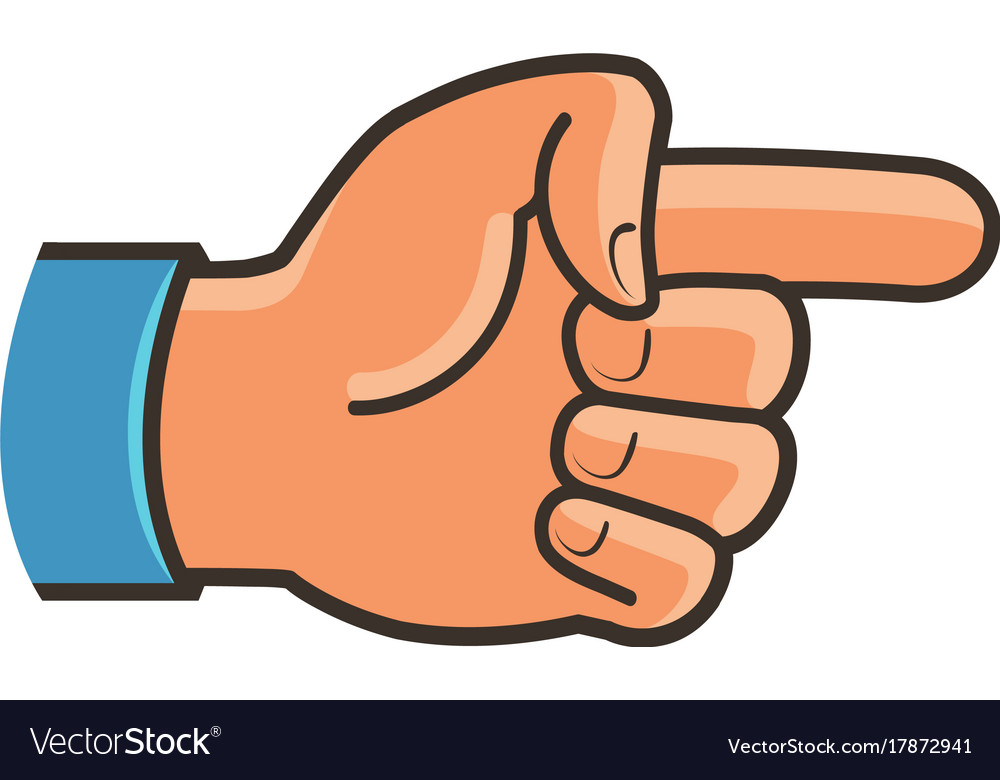 কী সুন্দর জ্যোৎস্না।
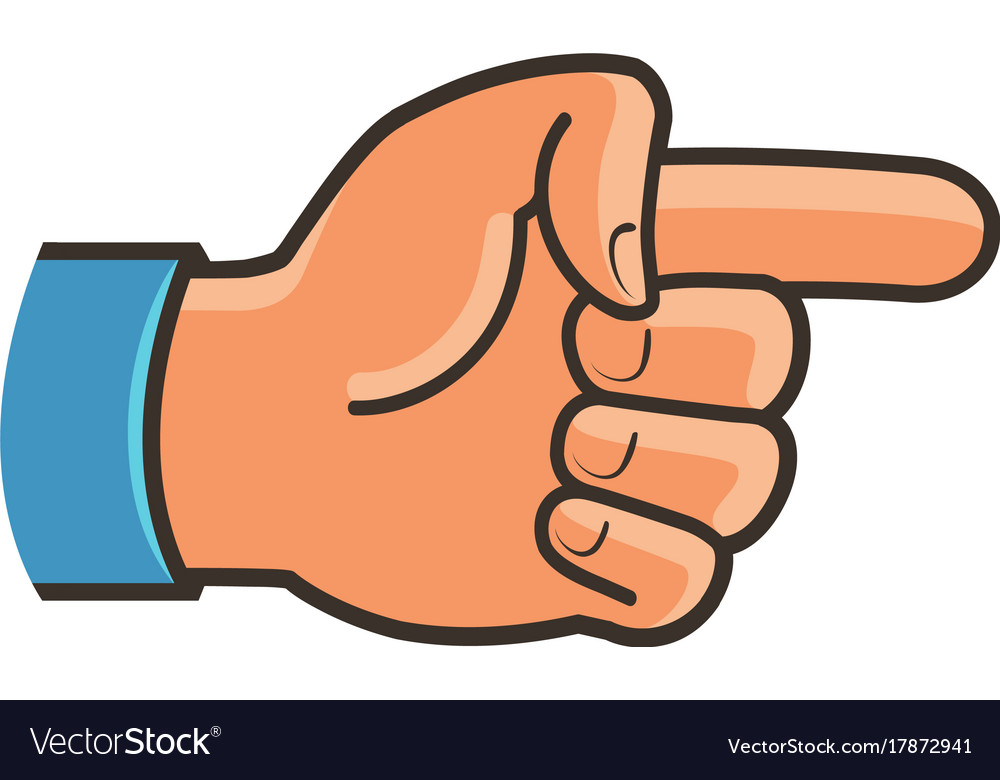 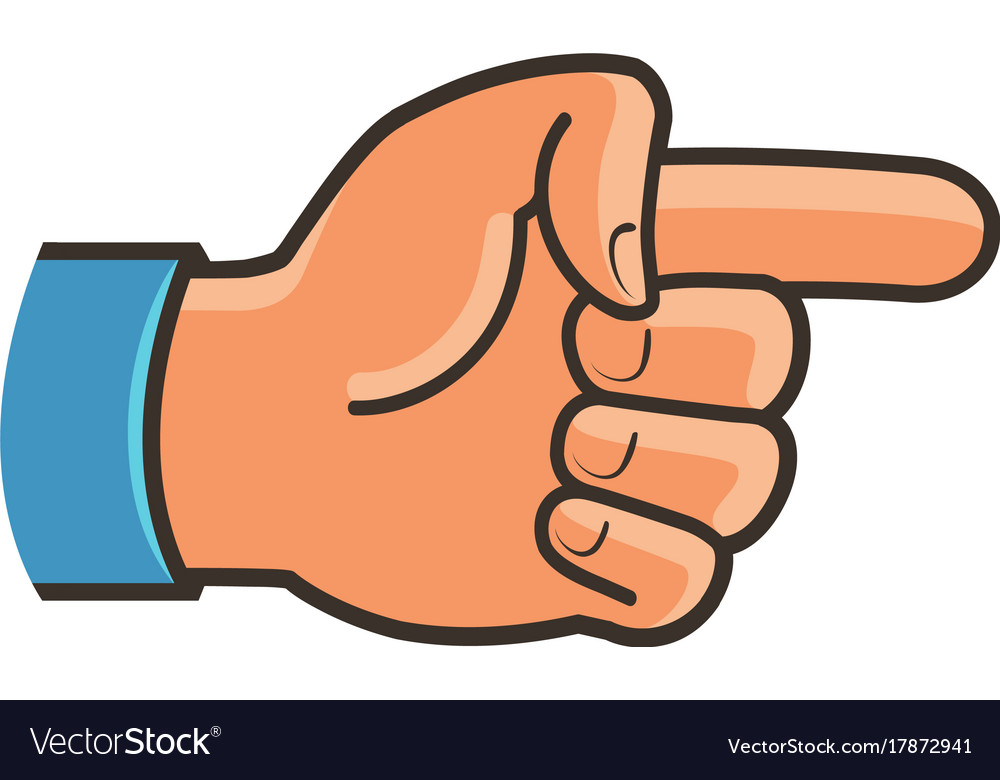 আপন ভালো কে না বোঝে?
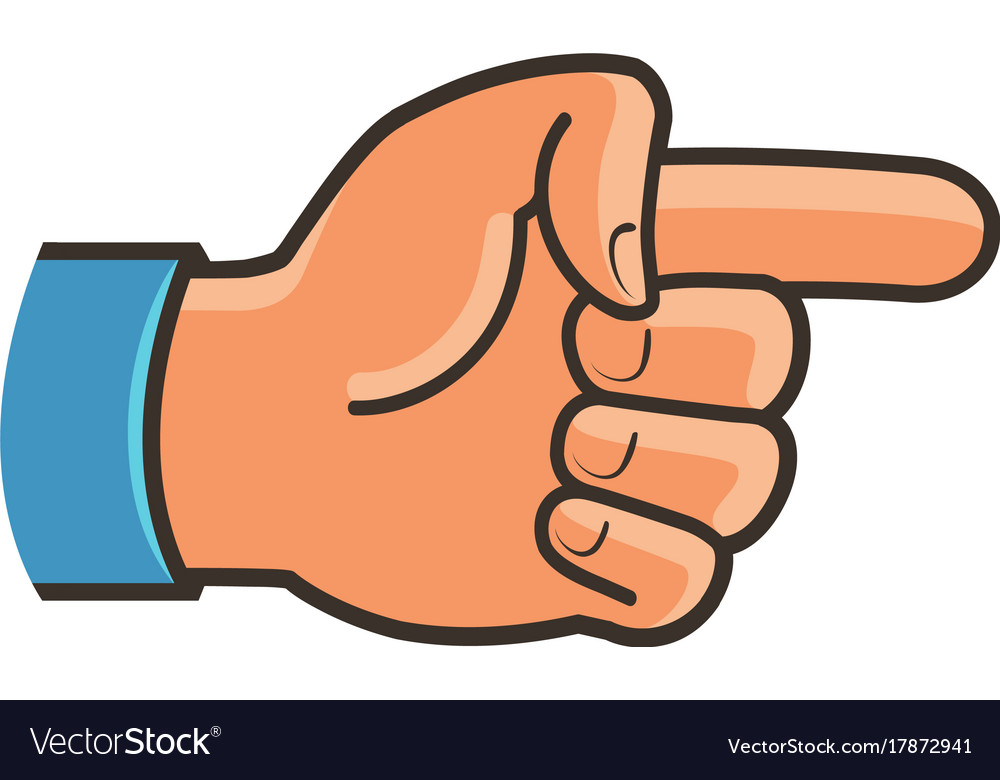 এটা সুস্বাদু।
সৈনিকরা কদাচিৎ সাহসী নয়।
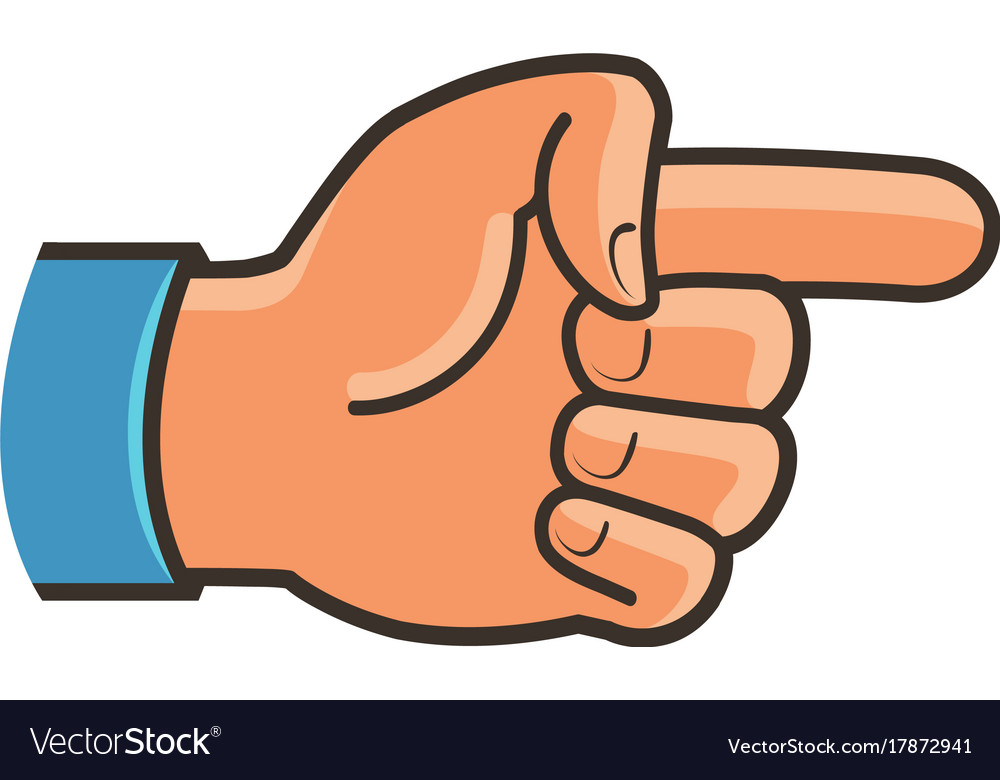 দলীয় কাজ
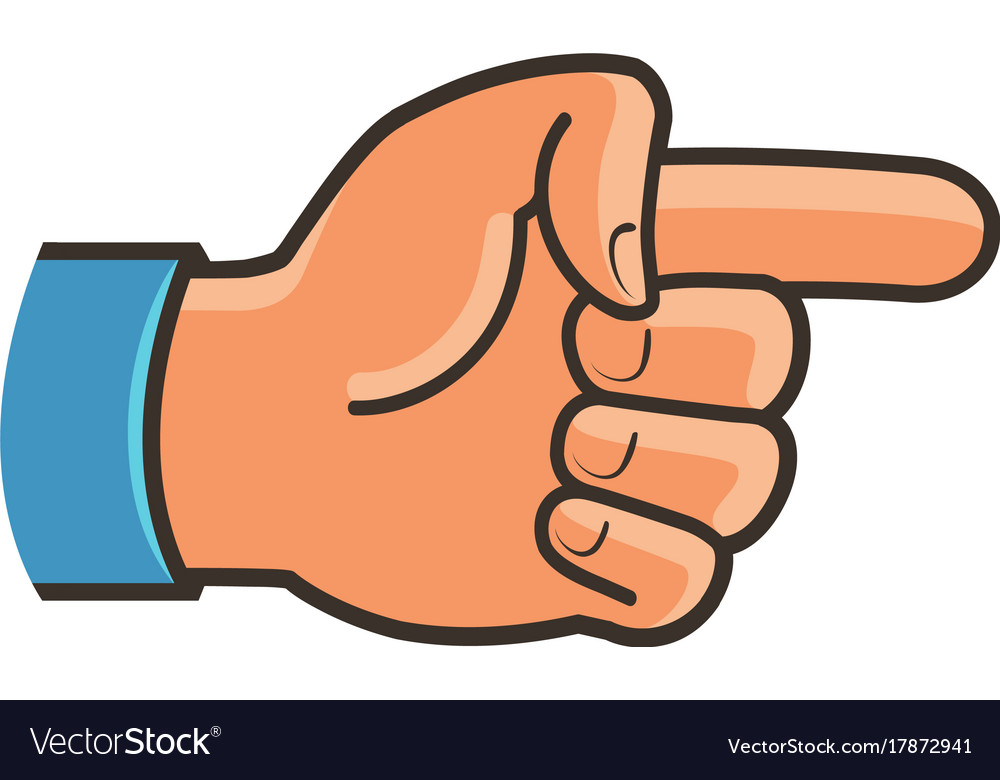 দুটি দলে বিভক্ত হয়ে বাক্যকে যুক্তিবাক্যে রূপান্তর করার নিয়মগুলোর চারটি ভিন্ন ভিন্ন তালিকা প্রস্তুত কর ।
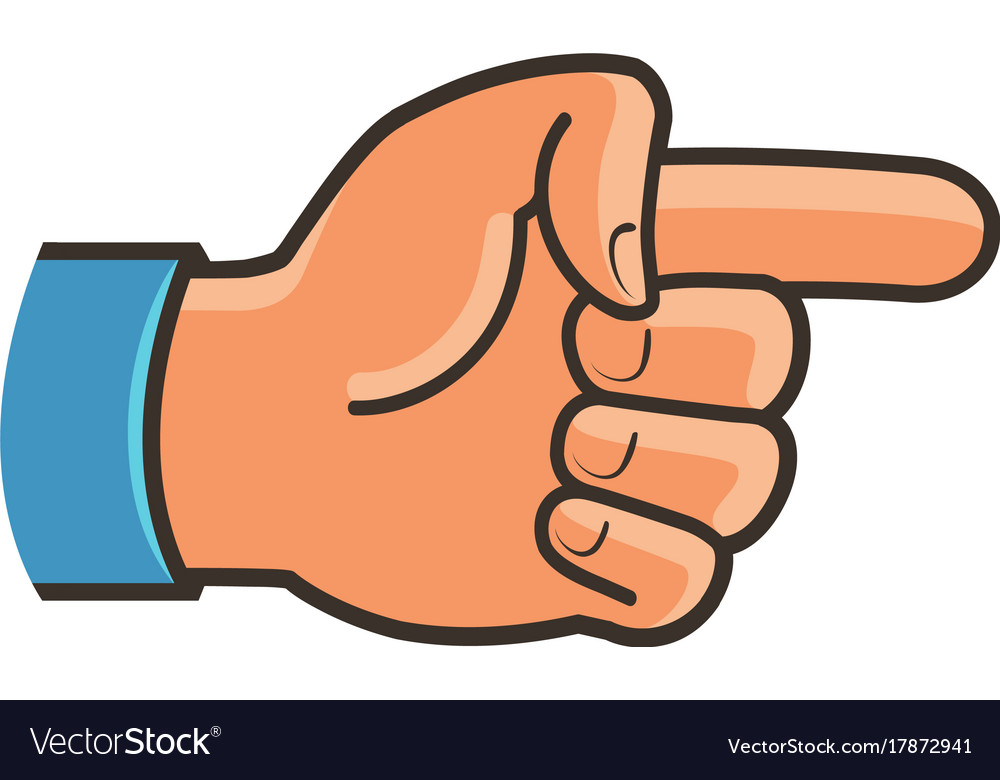 বাড়ির কাজ
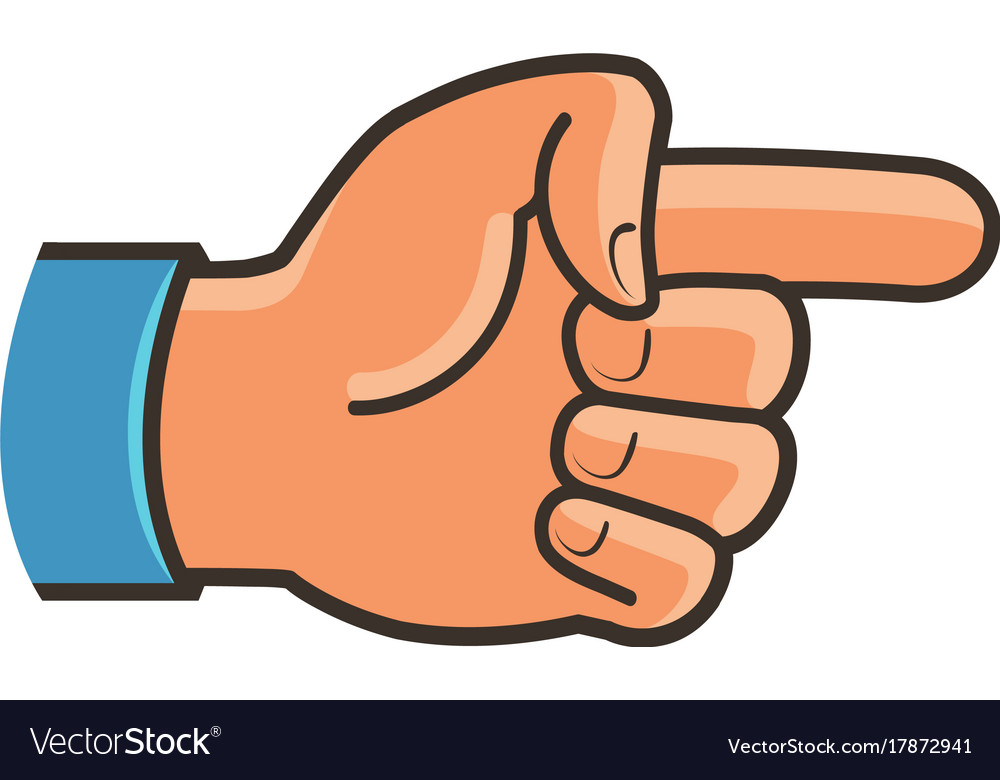 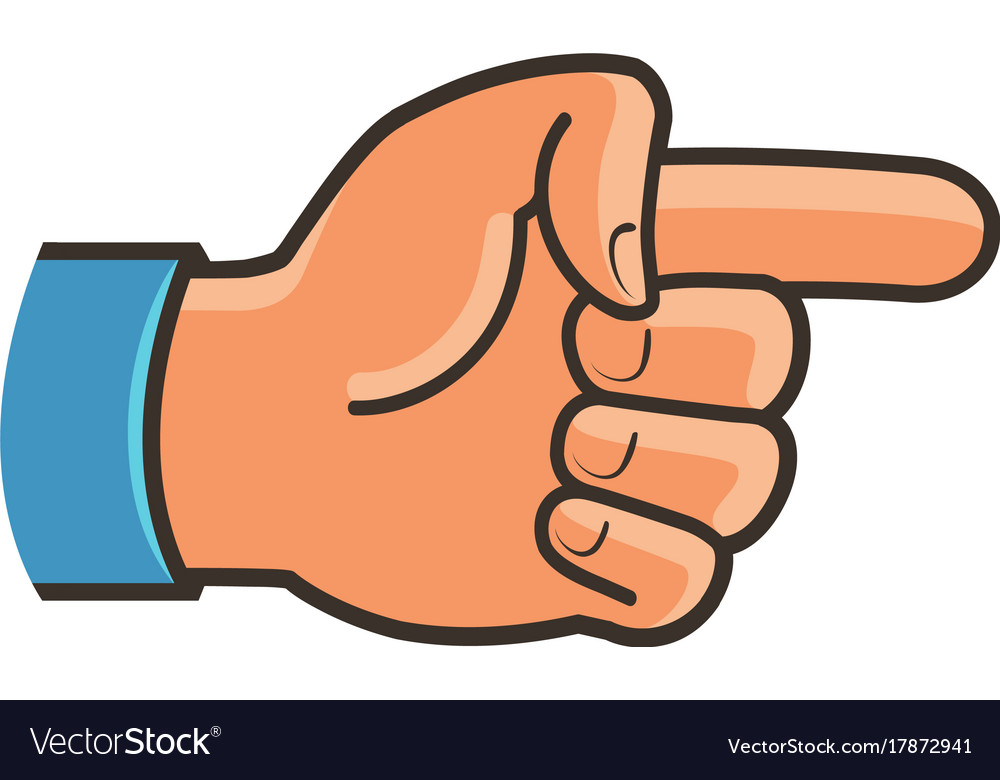 আঙ্গুর ফল টক।
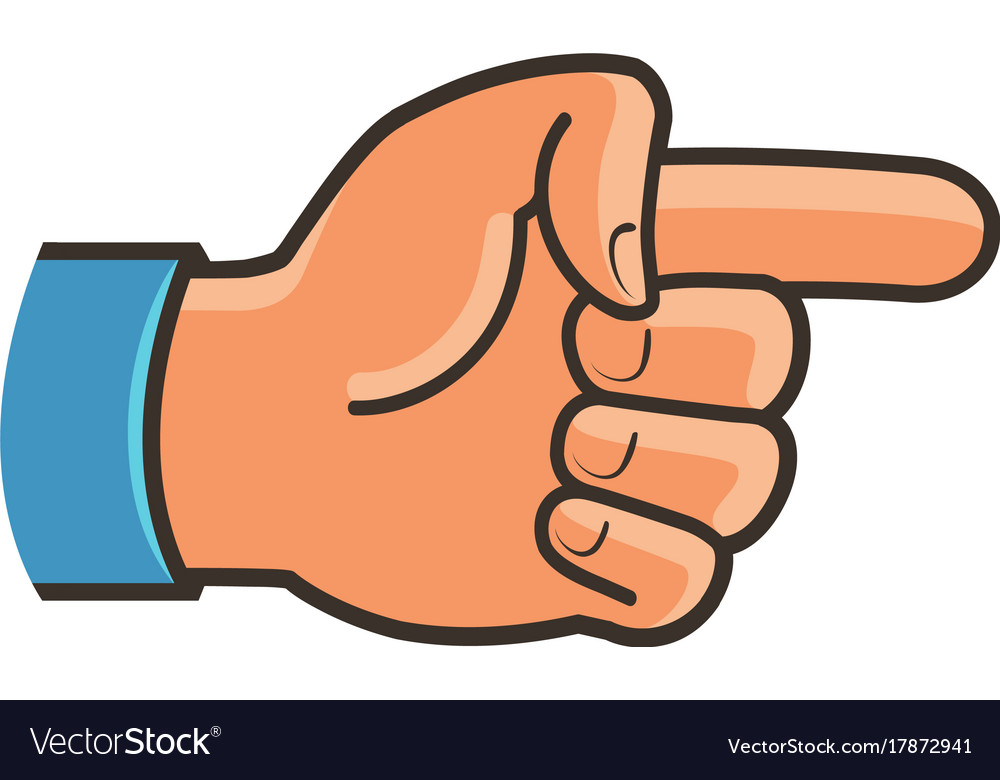 ১৯৭১ সালে বাংলাদেশের মুক্তিযুদ্ধ হয়েছিল।
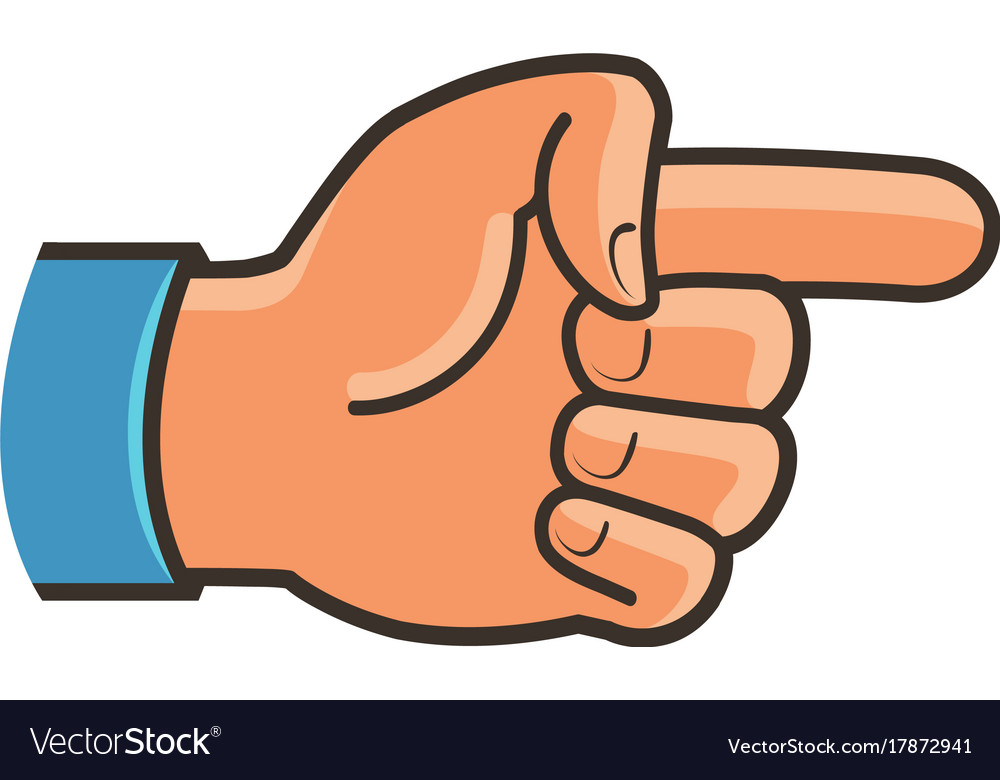 চকচক করলেই সোনা হয় না।
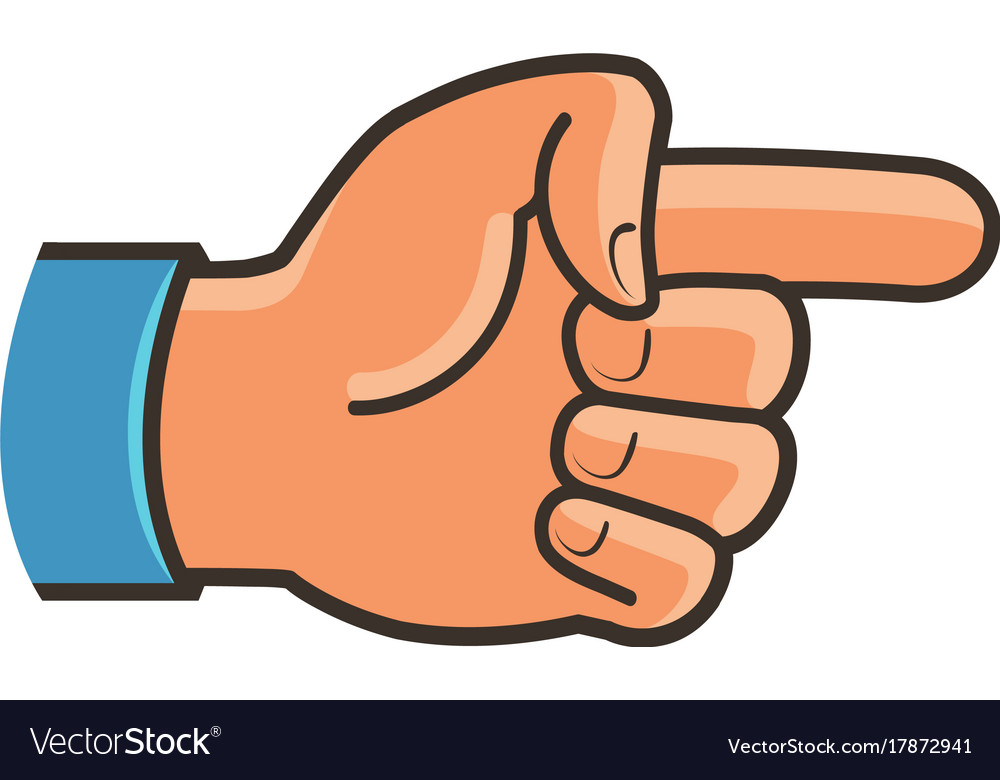 পারদ ছাড়া সব ধাতু কঠিন।
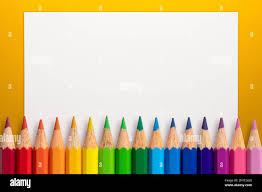 ধন্যবাদ